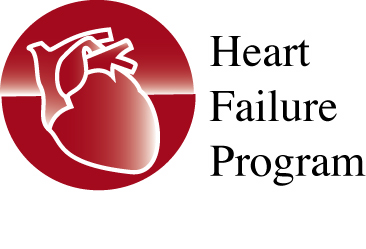 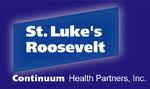 University Hospital of
Columbia University College
Of Physicians & Surgeons
Targeting CHF Readmission Rates Through Early Discharge Teaching & Reinforcement in the CTICU / CCU
by Anthony F. Robertson, RN, 
Baccalaureate Program nursing student 
at the New York City College of Technology
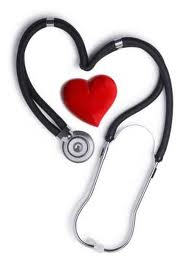 CHF Readmission rates as a Core Measure
Readmission rates for heart failure patients are a Center for Medicare & Medicaid and Joint Commission core measure
The rate of patients discharged from the hospital that are being readmitted to the hospital with a dx of heart failure within 30 days has been on the rise nationally
Frequent hospitalizations = Increased costs to insurances (Eg. Medicare)
Due to the billions of dollars being spent on CHF readmissions, Medicare has taken the initiative to penalize facilities with CHF readmission rates that are higher than the national average
Other insurance providers plan to follow suit with Medicare’s initiative
CHF Readmission rates as a Core Measure (cont’d)
Increased CHF readmission rates within 30 days        Medicare ceases to reimburse hospital for readmissions         Hospital loses money          Potential consequences of revenue loss (downsizing, layoffs, closing of hospital)
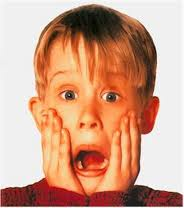 CHF Readmission rates as a Core Measure (cont’d)
As of May 2011, the U.S. National Rate of 30-day Heart Failure readmission is 24.7%
As of May 2011, St. Luke’s-Roosevelt’s 30-day Heart Failure readmission rate is 31.3%, which places the hospital at risk of losing revenue
Currently, St. Luke’s-Roosevelt has the highest rate of 30-Day Heart Failure in comparison to neighboring hospitals
Rate of 30-day readmission for Heart Failure
St. Luke’s Roosevelt                 31.3%
Bellevue                                     30.6%
Mount Sinai		               29.8%
New York-Presbyterian           26.7%
Beth Israel Medical Center     29.5%
US national rate                        24.7% 
NYU         		               23.6%
North Shore	   	               12.1%
Hackensack		                  8.6%
Maimonides		                   7.7%
Causes of Hospital Readmission for Congestive Heart Failure
Rx Noncompliance
            24%
Diet Noncompliance
     24%
16%
Inappropriate Rx
17%
Other**
19% Failure to Seek Care
**Approximately 50% of the hospitalizations for acute CHF are a result of noncompliance, with 24% of readmissions due to failure to comply with diet and 24% due to failure to comply with prescribed treatments.  Failure to seek care (19%), inappropriate prescribing (16%), and other reasons (17%) comprise the remainder of causes of hospital readmission for HF. “Other” includes arrhythmia-related decompensation, pneumonia, distrust of physician, acute ischemia and infections
Vinson J. Am Geriatr Soc. 1990;38:1290-5.
[Speaker Notes: Approximately 50% of the hospitalizations for acute CHF are a result of noncompliance, with 24% of readmissions due to failure to comply with diet and 24% due to failure to comply with prescribed treatments.  Failure to seek care (19%), inappropriate prescribing (16%), and other reasons (17%) comprise the remainder of causes of hospital readmission for HF. “Other” includes arrhythmia-related decompensation, pneumonia, distrust of physician, acute ischemia and infections.]
What Methods Have Been Shown To Be Effective In Reducing 30-Day CHF Readmission Rates?
Noncompliance and failure to seek care are the reasons for approximately 68% of CHF readmissions
Evidence shows that we can reduce CHF readmission rates by:
        - Establishing a Heart Failure team at the hospital 
            (Heart Failure Team actively in place at St. Luke’s-  
              Roosevelt)
        - Early discharge teaching and  reinforcement of learning
        - Follow up physician appointments and home care 
            services post discharge
Considerations Specific to the CTICU / CCU
Patients usually arrive to the unit at their most acute stage
Patients are either admitted directly from the ED, or transferred from another unit to the CTICU / CCU
As a result of post op / acute status, patients may not be ready to learn information related to their CHF dx and management
Patients are seldom discharged from the hospital directly from the CTICU / CCU; most patients are downgraded to telemetry or medical-surgical units
With emphasis often placed on discharge teaching, it is commonly assumed that discharge teaching would be implemented on the unit that the patient would likely be discharged from (eg. medical surgical units) as opposed to the acute setting.
Considerations Specific to the CTICU / CCU (continued)
Because CHF is a chronic condition, it may not be documented as the patient’s primary diagnosis; it also may not be the main reason a patient is admitted to the CTICU / CCU. As a result, a patient’s comorbidity of CHF may or may not be acknowledged.
Repetition, Reinforcement, and Learning
“Any idea, plan, or purpose may be placed in the mind through repetition of thought.”
                        - Napoleon Hill, American author

“Repetition of the same thought or physical action develops into a habit which, repeated frequently enough, becomes an automatic reflex.”
                        - Norman Vincent Peale, American writer

Hypothesis: If teaching is started early and reinforced throughout the hospital stay, patients and their caretakers are more likely to be active in managing their heart failure appropriately, which will likely assist in decreasing the readmission rate.
The CTICU / CCU RN’s role in helping to reduce Heart Failure readmissions
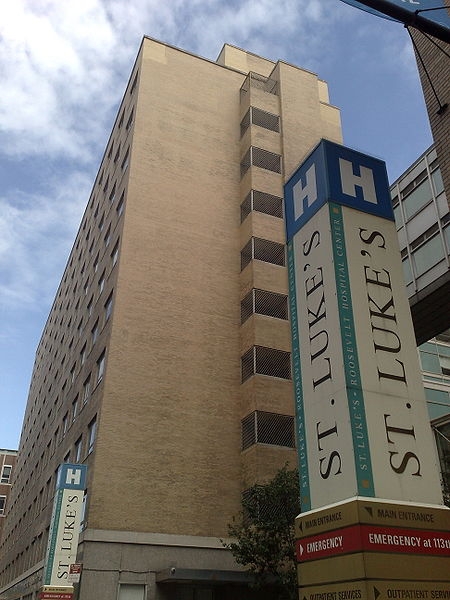 Step 1: Recognize the CHF Patient
When taking report to receive a patient, assess whether or not a patient has a primary OR secondary dx of heart failure. When the patient is on the unit, assess the chart for heart failure history.
Once a patient is determined to have CHF, place a heart failure sticker in the chart, and have the outside of the chart labeled to recognize the patient as a CHF patient. 
The case manager for the heart failure team will be notified, so that the patient can be tracked throughout the hospital stay, and discharge planning specific to CHF can be coordinated when patient leaves the hospital (Eg. home care, follow up appointments)
Step 2: Initiate teaching
Assess and identify patient’s / family’s / caretaker’s readiness to learn, potential barriers to learning, and preferred learning style
Begin teaching the patient, family, and / or caregiver about CHF (it is a good idea to use the CHF booklet as a guide)
Provide the patient / family / caregiver with the CHF booklet
Encourage persons taught to voice concerns and ask questions as they arise
Step 3: Transfer from CTICU / CCU to inpatient hospital unit
Give patient CHF booklet, if patient hasn’t been previously provided with one
Assess patient education record; if CHF teaching was not started, initiate teaching. If CHF teaching was documented in the patient education record, reinforce teaching and assess retention of learning material.
Have the patient / family / caregiver sign the Heart Failure Discharge Instructions sheet, located in the CHF booklet. Sign to witness the taught person’s signature.
Place a copy of the signed Heart Failure Discharge Instructions sheet in the CHF section of the patient’s chart.
Document on the Transfer summary that CHF teaching was initiated (keep it simple- “CHF teaching started.”). This will promote further CHF teaching on the receiving inpatient unit.
Have CHF case manager notified of patient’s whereabouts.
Step 3: Discharge from CTICU / CCU to home / skilled nursing facility
Have the Heart Failure case manager notified of the patient’s potential discharge as early as possible (to promote coordination of outside care, follow up visits)
Assess patient education record; if CHF teaching was not started, initiate teaching. If CHF teaching was documented in the patient education record, reinforce teaching and assess retention of learning material.
Encourage persons taught to voice concerns and ask questions.
Have the patient / family / caregiver sign the Heart Failure Discharge Instructions sheet, located in the CHF booklet. Sign to witness the taught person’s signature.
Place a copy in the CHF section of the patient’s chart.
Upon the patient’s departure, did you remember to…
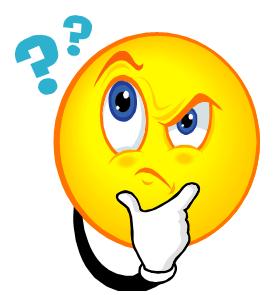 Discharge to Home or Skilled Nursing Facility
Have CHF case manager notified of discharge order?
Initiate and/or reinforce CHF teaching?
Encourage questions and/or concerns?
Have Heart Failure Discharge Instructions sheet signed by patient/family/caregiver?
Place a copy in the CHF section of the chart?
Transfer To Inpatient Unit
Give patient CHF booklet?
Initiate and/or reinforce CHF teaching?
Encourage questions and/or concerns?
Have Heart Failure Discharge Instructions sheet signed by patient/family/caregiver?
Place a copy in the CHF section of the chart?
Have the CHF case manager notified of the patient’s transfer whereabouts?
One more thing to look out for…
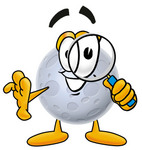 When a patient is being discharged home or to a skilled nursing facility, question the physician if the patient’s discharge orders do not contain:

A discharge prescription for an Angiotensin-Converting    
            Enzyme (ACE) Inhibitor OR an Angiotensin II Receptor 
            Blocker (ARB)
                       - Effective in managing CHF
                       - generic name suffix for ACE inhibitors (“-ril”)
                       - generic name suffix for ARB’s (“-sartan”)
A discharge prescription for a diuretic
A follow up cardiology appointment WITHIN 7 DAYS
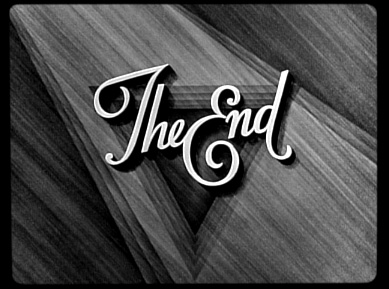